Monday 25th January 2021
Reading/Phonics
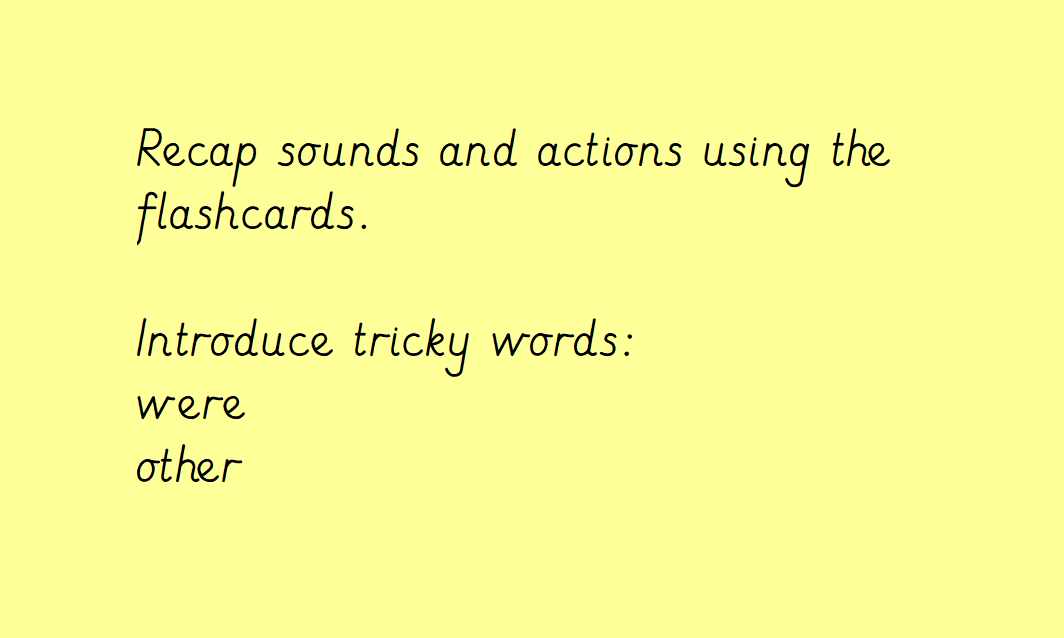 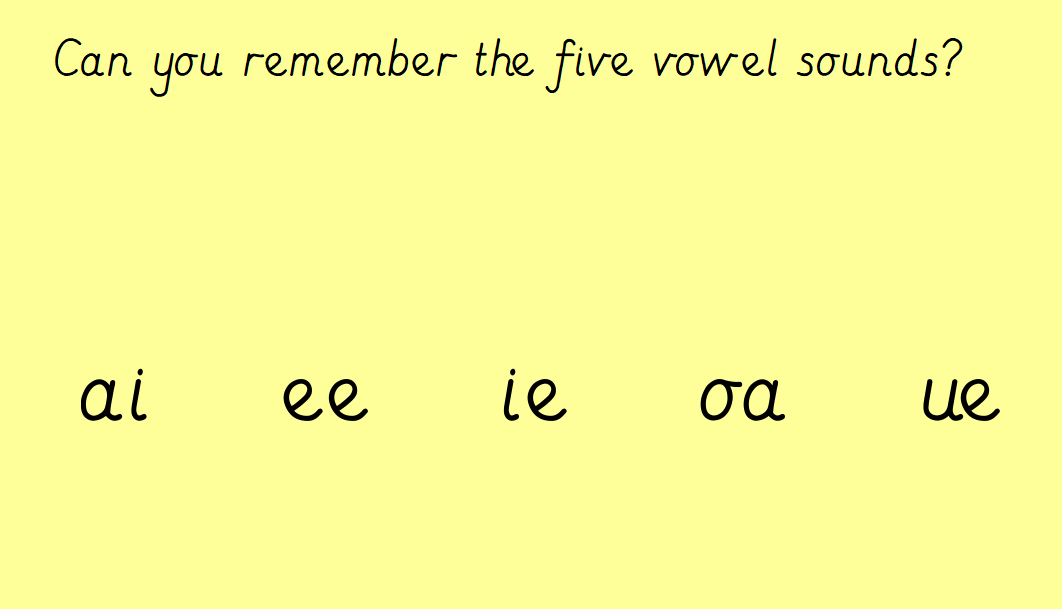 Can you think of some words for each of the long vowel sounds?
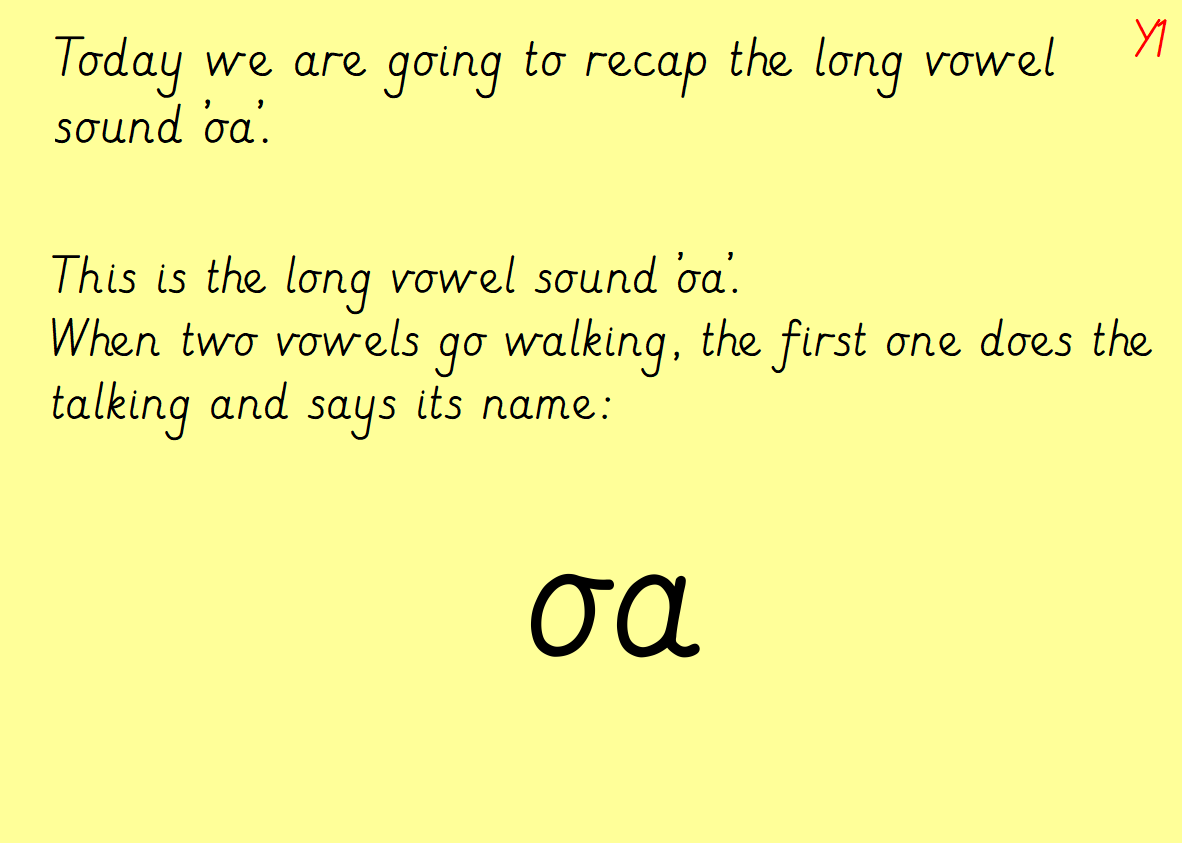 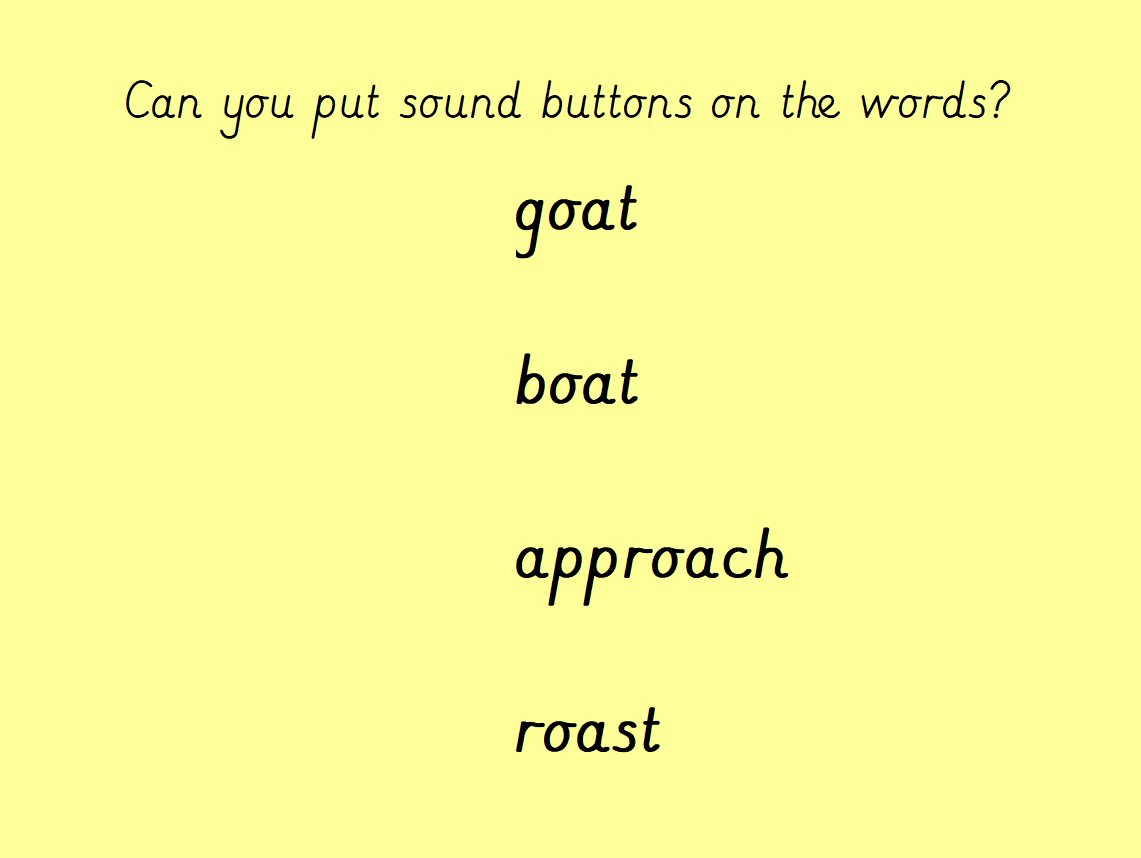 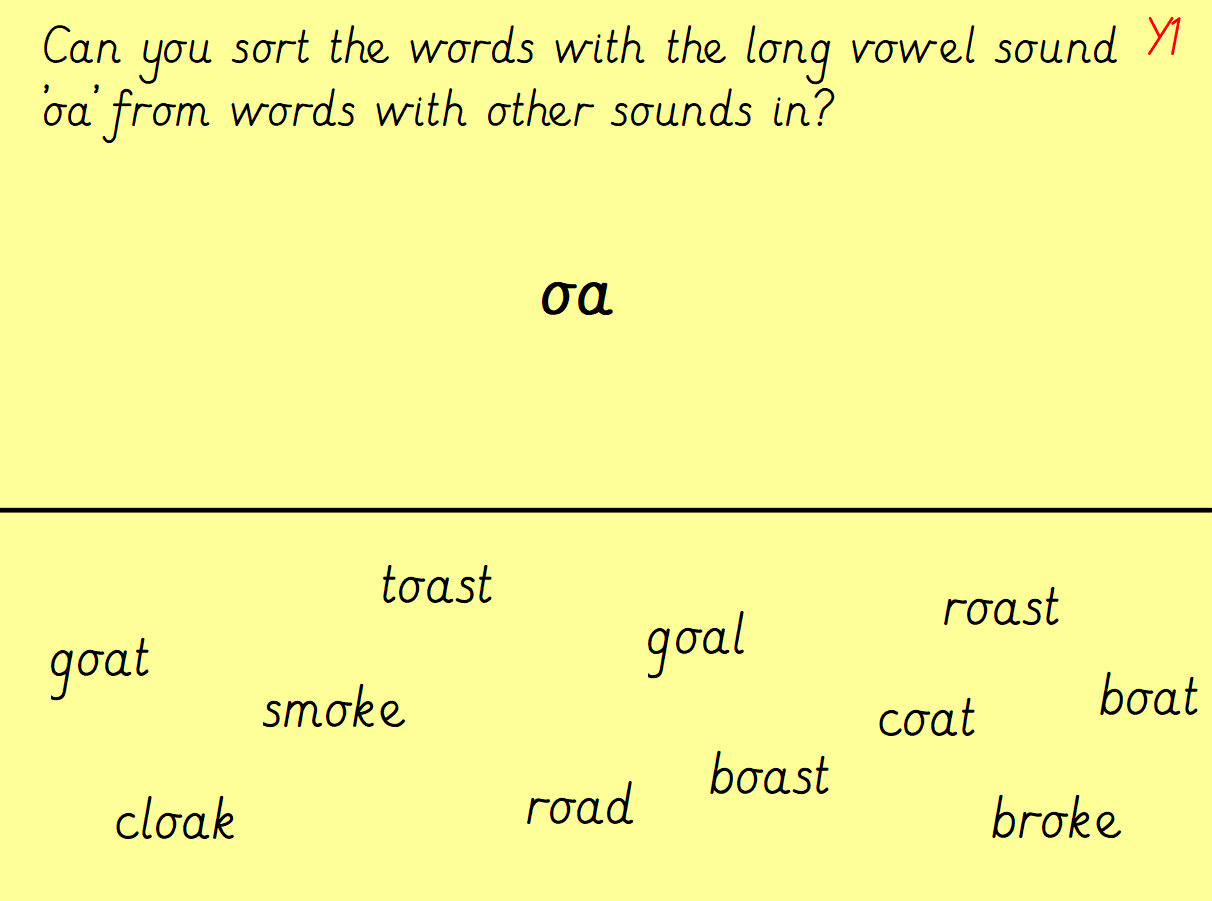 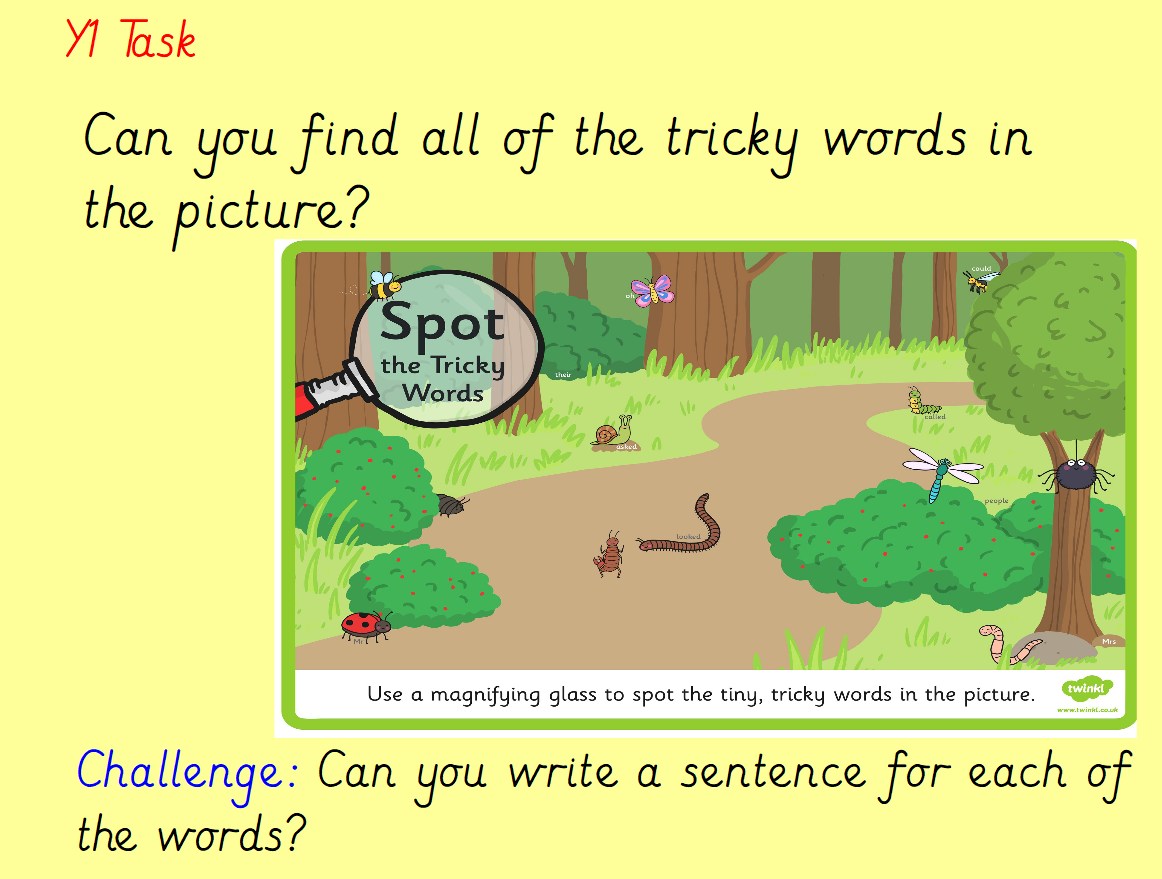